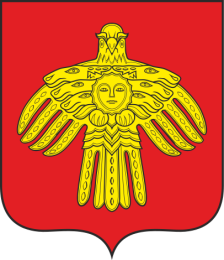 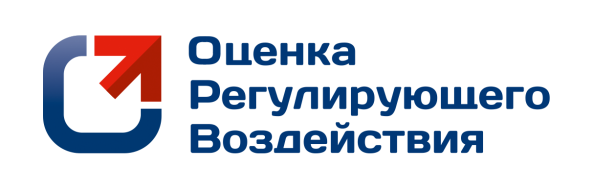 Об итогах взаимодействия в рамках проведения процедуры оценки регулирующего воздействия с организациями, представляющими интересы предпринимательского сообщества в Республике Коми
Министерство экономического развития 
и промышленности Республики Коми
25.11.2021
Интернет портал для общественного обсуждения https://pravo.rkomi.ru
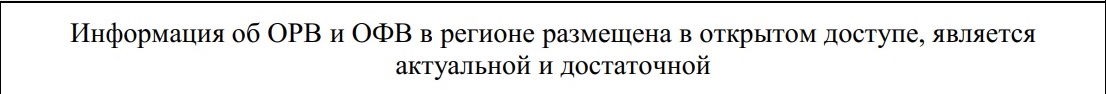 С 1 января 2018 года
вся информация об ОРВ размещена в открытом доступе
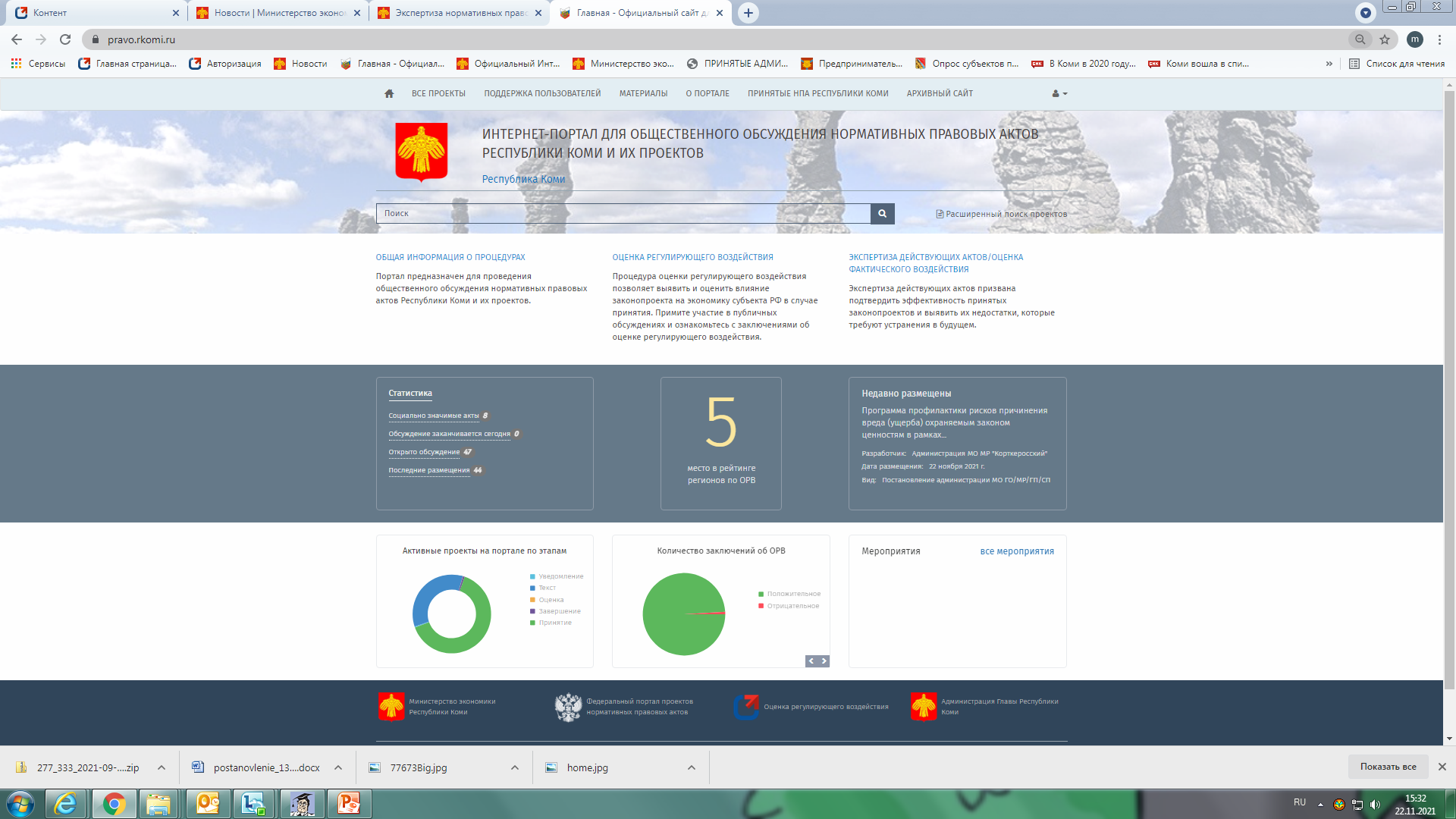 Привлечение заинтересованных сторон к обсуждению в рамках ОРВ
Общественная палата Республики Коми, Ассоциация «Совет муниципальных образований»;
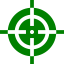 Ассоциация наружной рекламы Республики Коми;
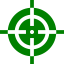 Потребительский сельскохозяйственный торгово-снабженческий кооператив;
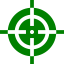 Союз «Торгово-промышленная палата г. Ухты», Государственное унитарное предприятие Республики Коми «Республиканское предприятие «Бизнес-инкубатор»;
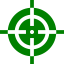 Предприятия лесопромышленного комплекса Республики Коми.
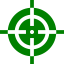 Общественные организации
Уполномоченный по правам предпринимателей в Республике Коми;
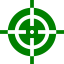 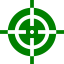 Региональное объединение работодателей Союз промышленников и предпринимателей Республики Коми;
Коми республиканское отделение Общероссийской общественной организации малого и среднего предпринимательства «Опора России»;
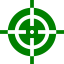 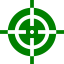 Торгово-промышленная палата Республики Коми;
Коми Республиканское региональное отделение Общероссийской общественной организации «Деловая Россия».
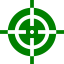 Заключения об оценке регулирующего воздействия
Количество заключений об ОРВ
* - по состоянию на 20.11.2021
Мнения представителей предпринимательского сообщества учитываются при проведении ОРВ
*- информация за 10 месяцев 2021 г.
Участие общественных организаций
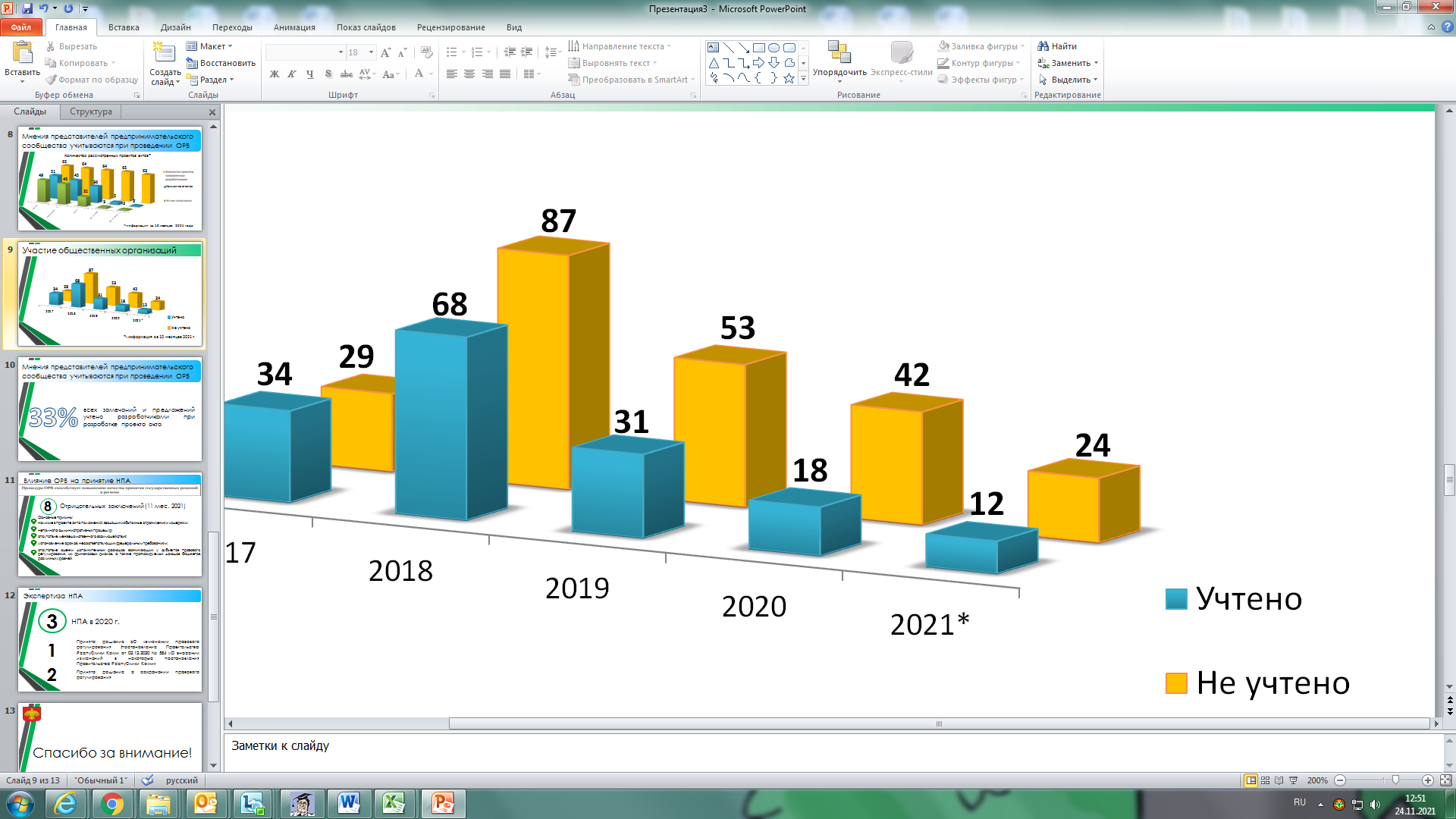 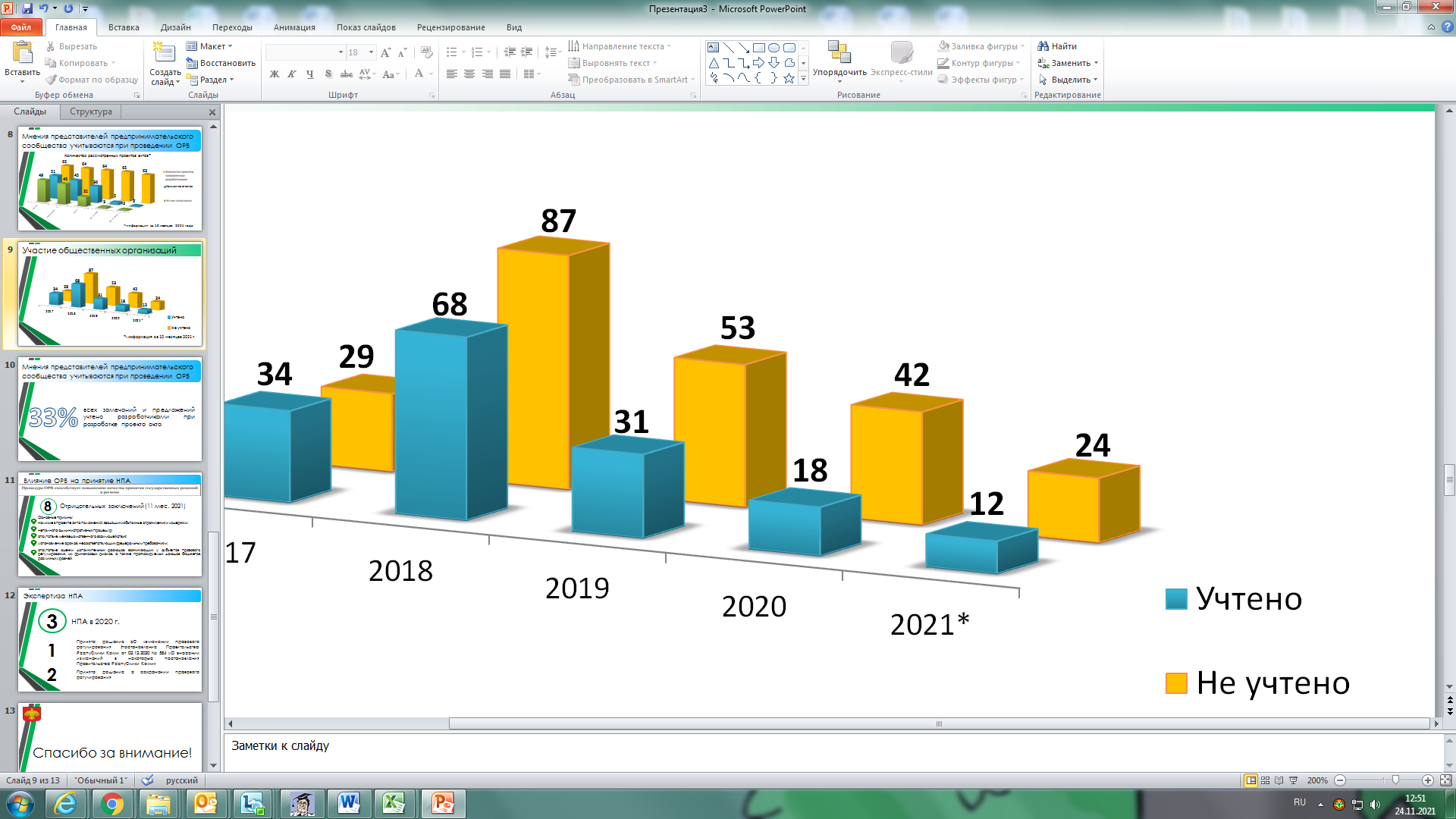 *- информация за 10 месяцев 2021 г.
Мнения представителей предпринимательского сообщества учитываются при проведении ОРВ
33%
всех замечаний и предложений учтено разработчиками при разработке проекта акта
Влияние ОРВ на принятие НПА
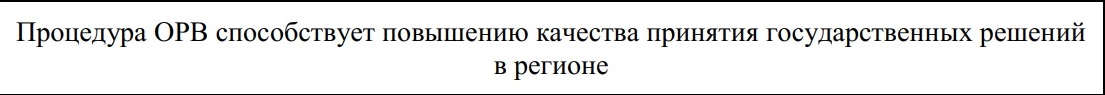 8
Отрицательных заключений(11 мес. 2021)
Основные причины:
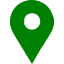 наличие в проекте акта положений, вводящих избыточные ограничения и издержки;
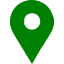 неполнота административных процедур;
отсутствие межведомственного взаимодействия;
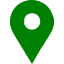 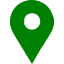 установление сроков, несоответствующих федеральным требованиям;
отсутствие оценки дополнительных расходов, возникающих у субъектов правового регулирования, их финансовых рисков, а также прогнозируемых доходов бюджетов различных уровней.
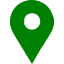 Экспертиза НПА
3
НПА в 2020 г.
Принято решение об изменении правового регулирования (постановление Правительства Республики Коми от 02.12.2020 № 584 «О внесении изменений в некоторые постановления Правительства Республики Коми»
1
2
Принято решение о сохранении правового регулирования